ARTCademy
“Arts and Crafts Academy”
Νέες Απαιτήσεις για την Προστασία Προσωπικών Δεδομένων Πνευματικής Ιδιοκτησίας και Εμπορικών Σημάτων
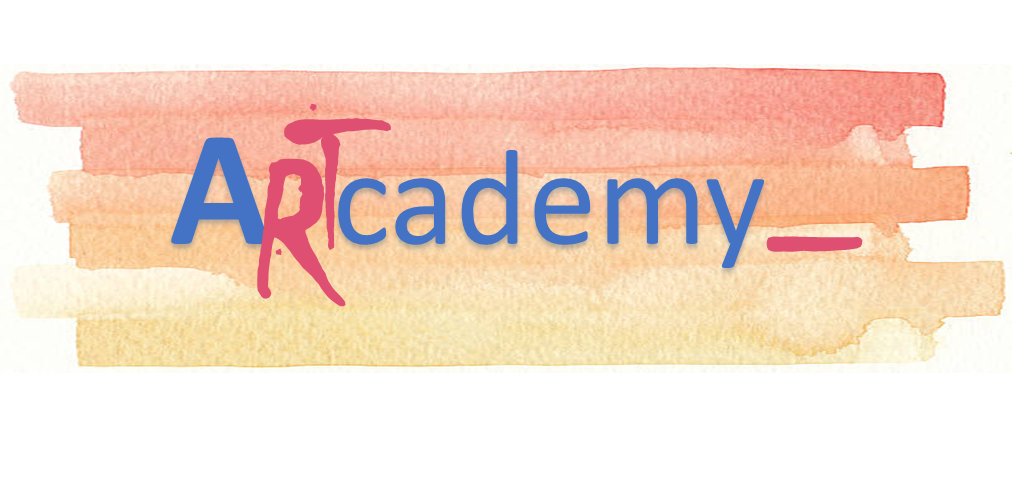 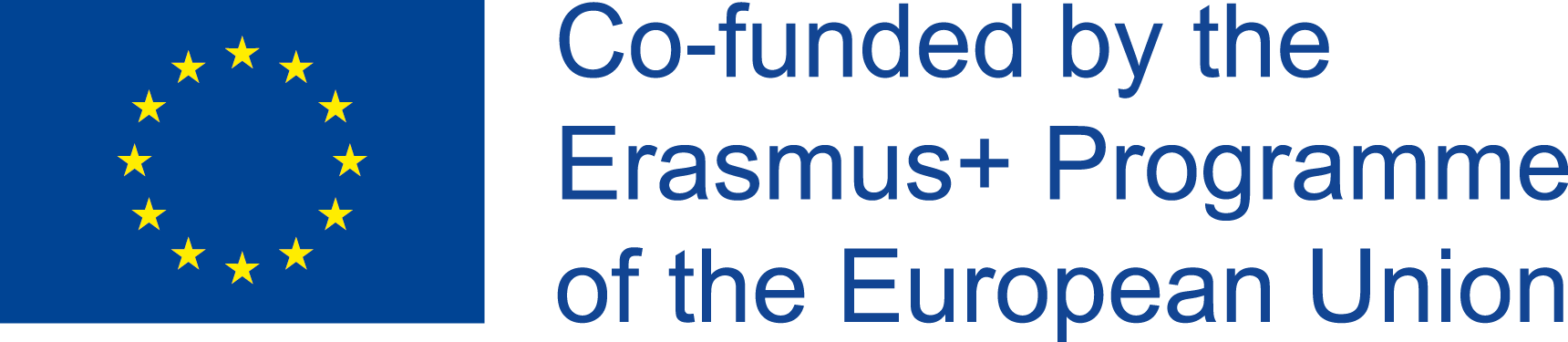 Ενότητα 1. ΠΟΛΙΤΙΚΗ ΙΔΙΩΤΙΚΟΤΗΤΑΣ
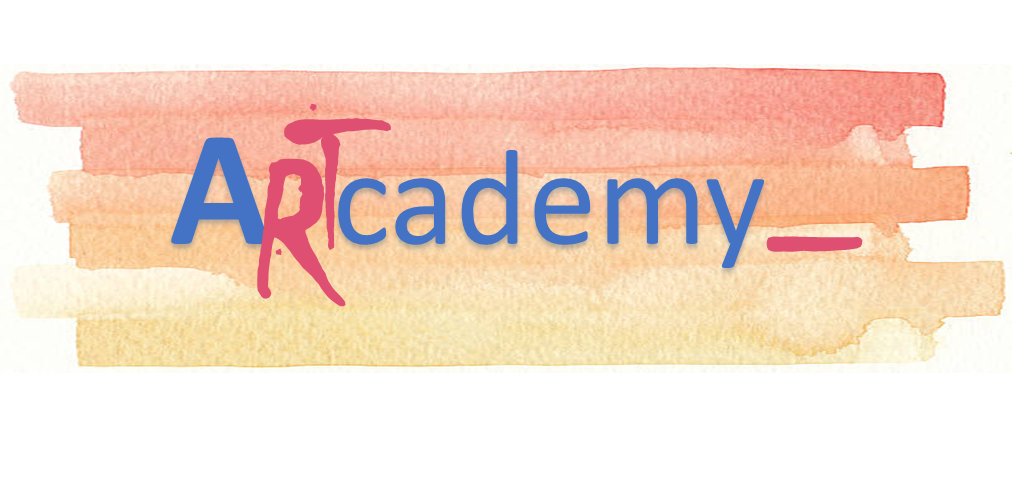 This Project has been funded with support from the European Commission. This publication reflects the views only of the author, and the Commission cannot be held responsible for any use which may be made of the information contained therein.
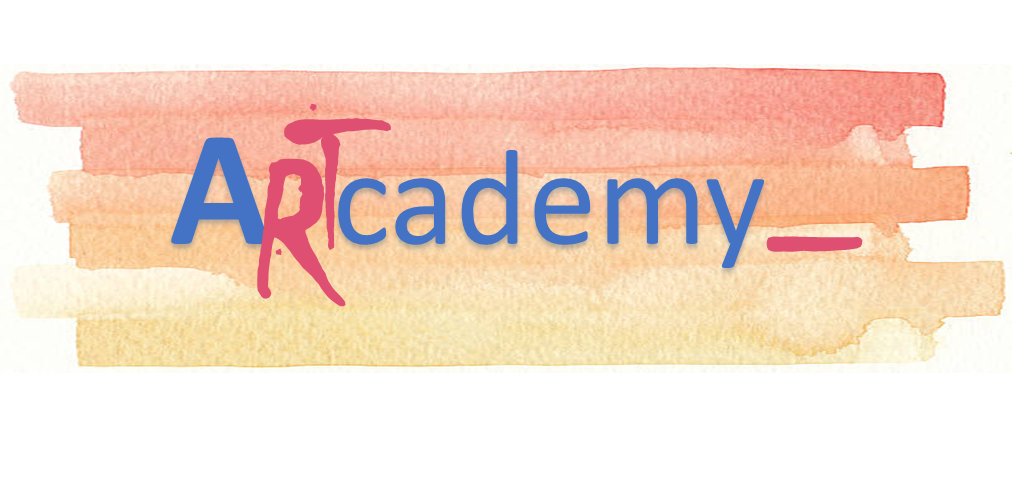 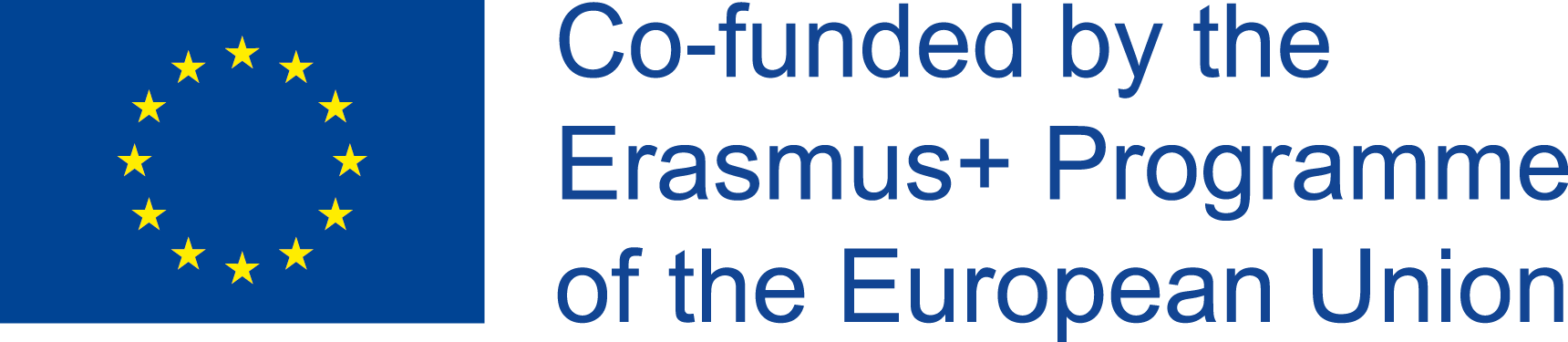 ΕΝΟΤΗΤΑ 1. Εφαρμογή του Κανονισμού Περί Γενικής Προστασίας Δεδομένων
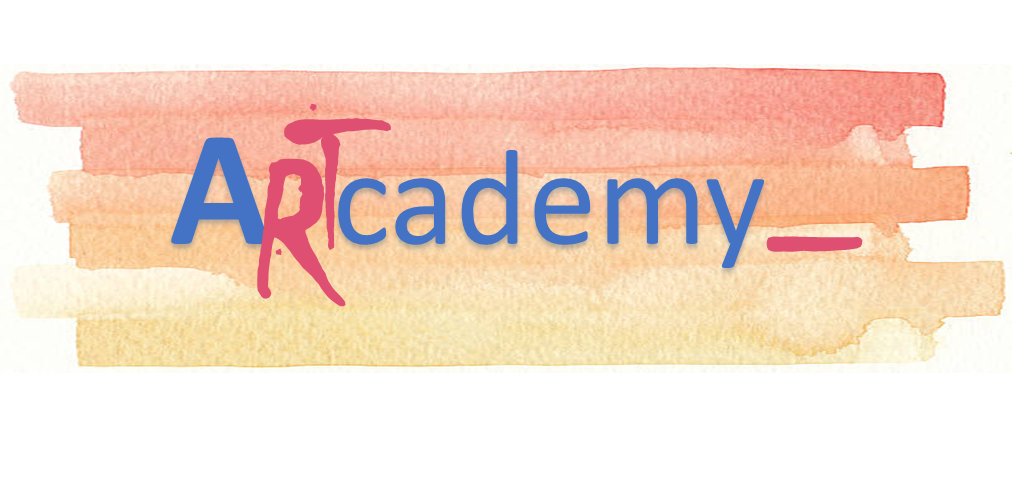 This Project has been funded with support from the European Commission. This publication reflects the views only of the author, and the Commission cannot be held responsible for any use which may be made of the information contained therein.
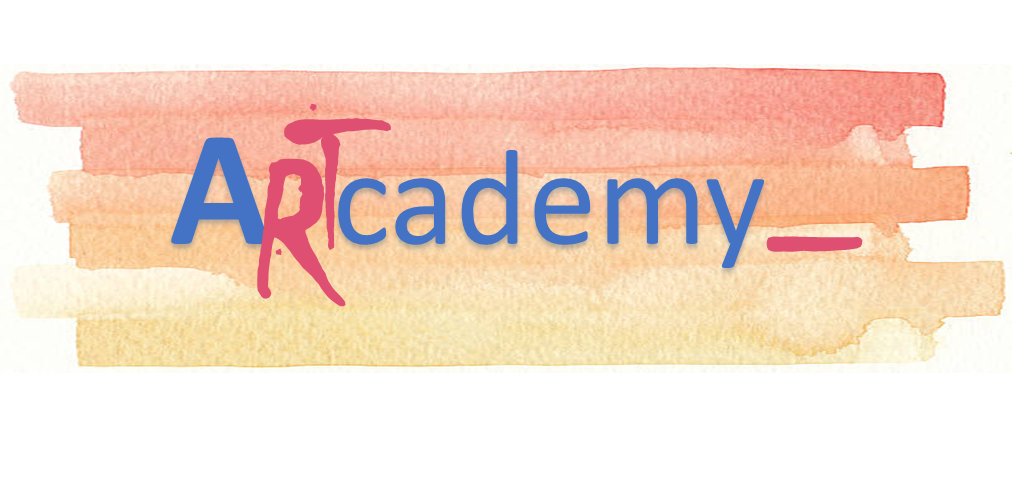 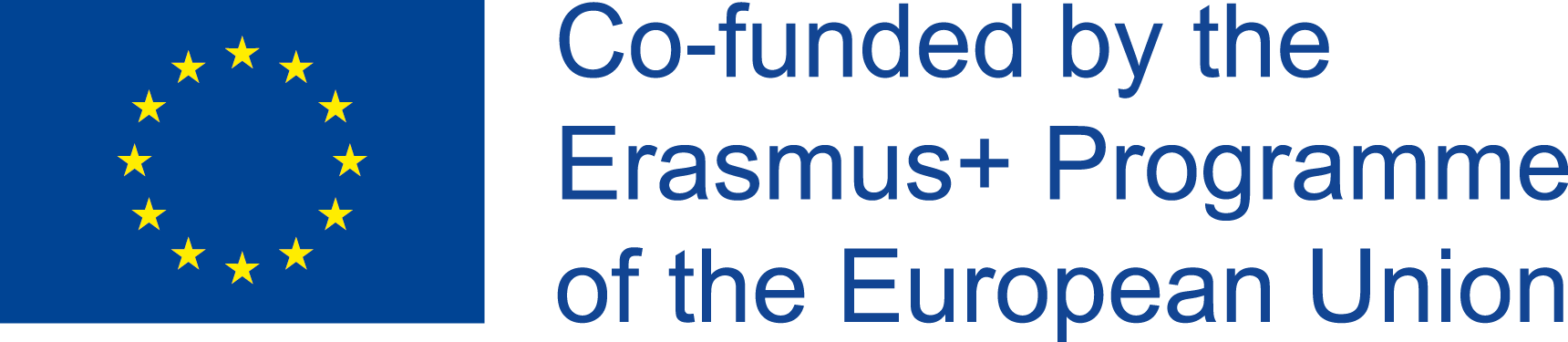 Μονάδα 1. ΕΦΑΡΜΟΓΗ ΤΟΥ ΚΑΝΟΝΙΣΜΟΥ ΠΕΡΙ ΓΕΝΙΚΗΣ ΠΡΟΣΤΑΣΙΑΣ ΔΕΔΟΜΕΝΩΝ
Εφαρμογή του Κανονισμού Περί Γενικής Προστασίας Δεδομένων
Το GDPR ισχύει για:
Εταιρεία ή οντότητα που επεξεργάζεται δεδομένα προσωπικού χαρακτήρα ως μέρος των δραστηριοτήτων ενός από τα υποκαταστήματά της που είναι εγκατεστημένα στην ΕΕ, ανεξάρτητα από τον τόπο επεξεργασίας των δεδομένων, ή
Μια εταιρεία εγκατεστημένη εκτός της ΕΕ και προσφέρει αγαθά / υπηρεσίες (αμειβόμενες ή δωρεάν) ή παρακολουθεί τη συμπεριφορά των ατόμων στην ΕΕ.
Εάν η εταιρεία σας είναι μια μικρή και μεσαία επιχείρηση («ΜΜΕ») που επεξεργάζεται τα προσωπικά δεδομένα όπως περιγράφεται παραπάνω, πρέπει να συμμορφώνεστε με το GDPR. Ωστόσο, αν η επεξεργασία προσωπικών δεδομένων δεν αποτελεί βασικό μέρος της επιχείρησής σας και η δραστηριότητά σας δεν δημιουργεί κινδύνους για τα άτομα, τότε ορισμένες υποχρεώσεις του GDPR δεν θα ισχύουν για εσάς (για παράδειγμα, ο διορισμός ενός υπεύθυνου προστασίας δεδομένων'). Σημειώστε ότι οι «βασικές δραστηριότητες» πρέπει να περιλαμβάνουν δραστηριότητες όπου η επεξεργασία δεδομένων αποτελεί αναπόσπαστο μέρος των δραστηριοτήτων του ελεγκτή ή του μεταποιητή
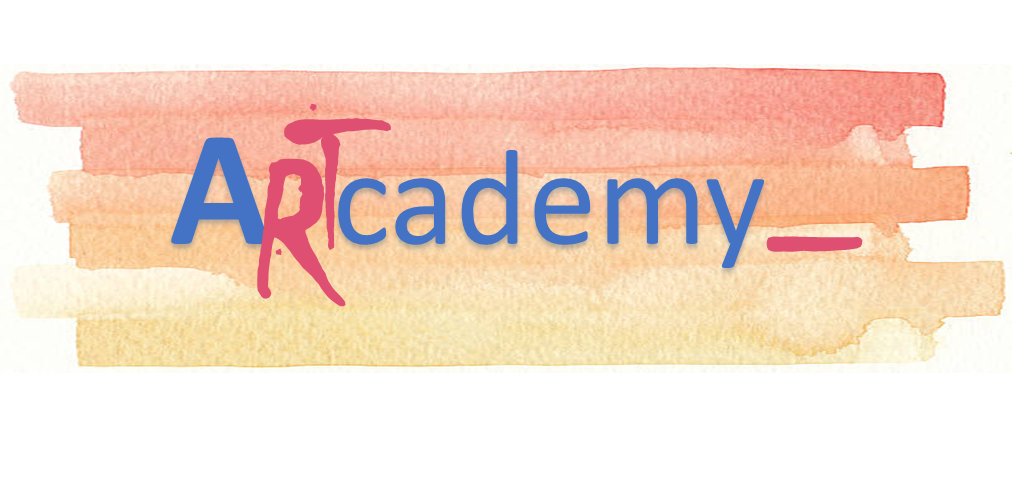 This Project has been funded with support from the European Commission. This publication reflects the views only of the author, and the Commission cannot be held responsible for any use which may be made of the information contained therein.
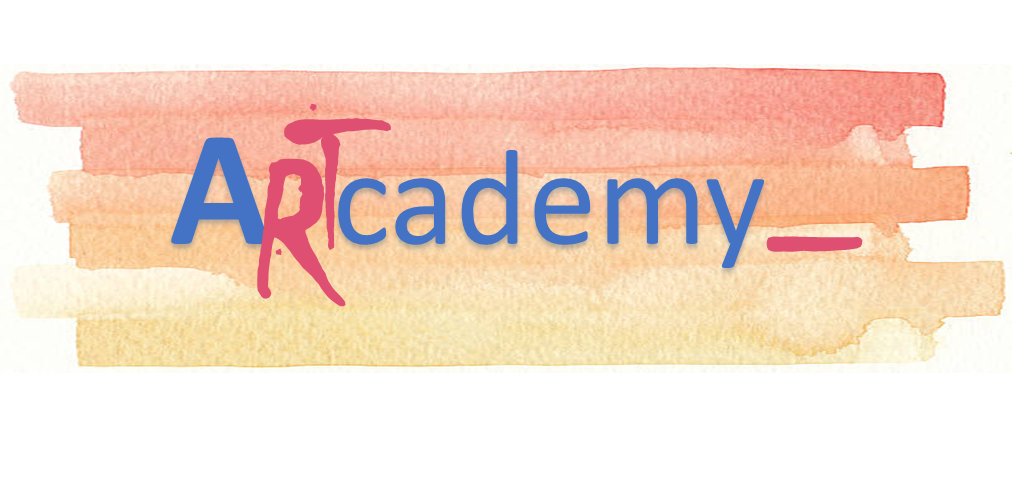 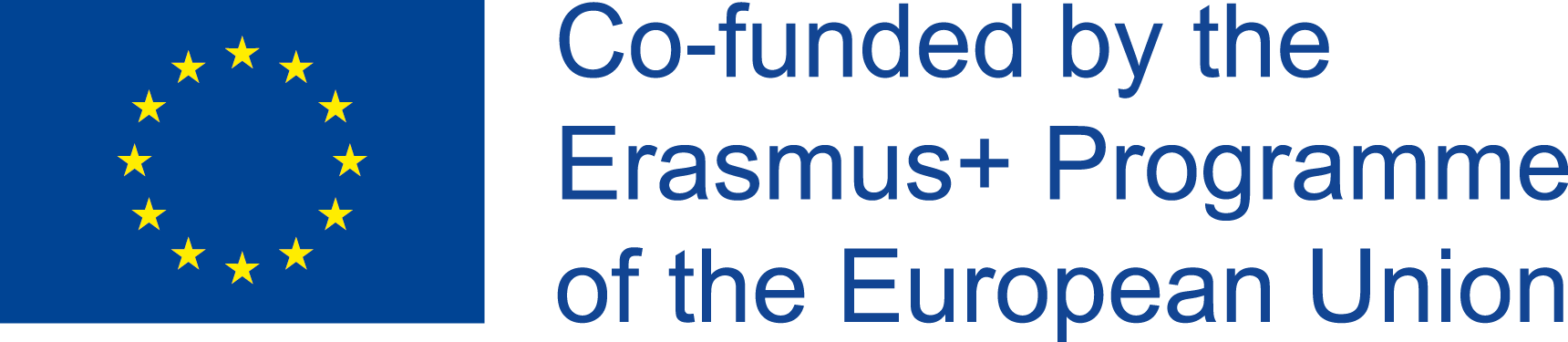 ΜΟΝΑΔΑ 2. ΠΝΕΥΜΑΤΙΚΗ ΙΔΙΟΚΤΗΣΙΑ
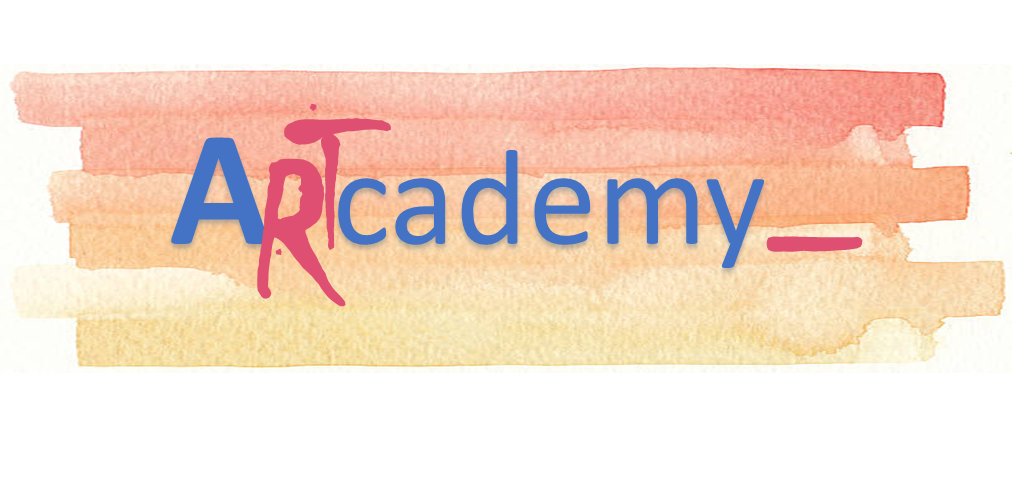 This Project has been funded with support from the European Commission. This publication reflects the views only of the author, and the Commission cannot be held responsible for any use which may be made of the information contained therein.
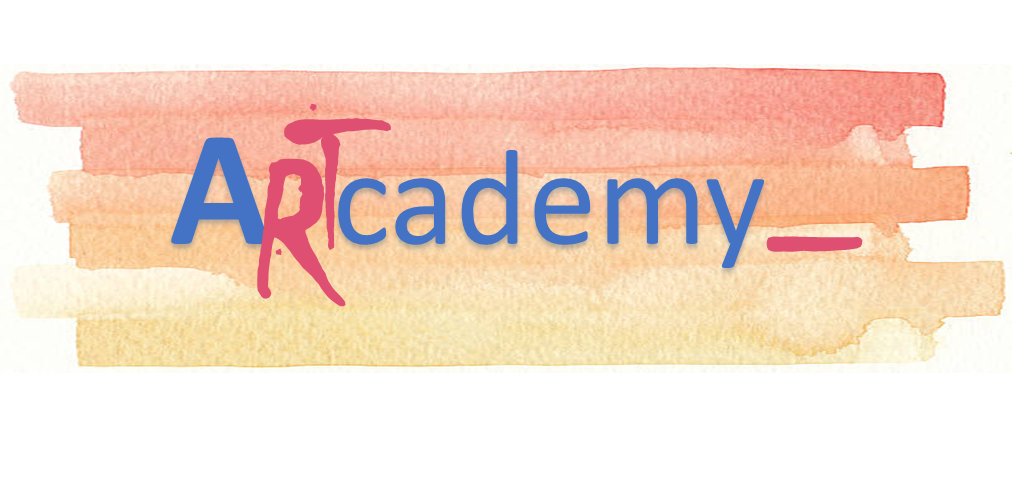 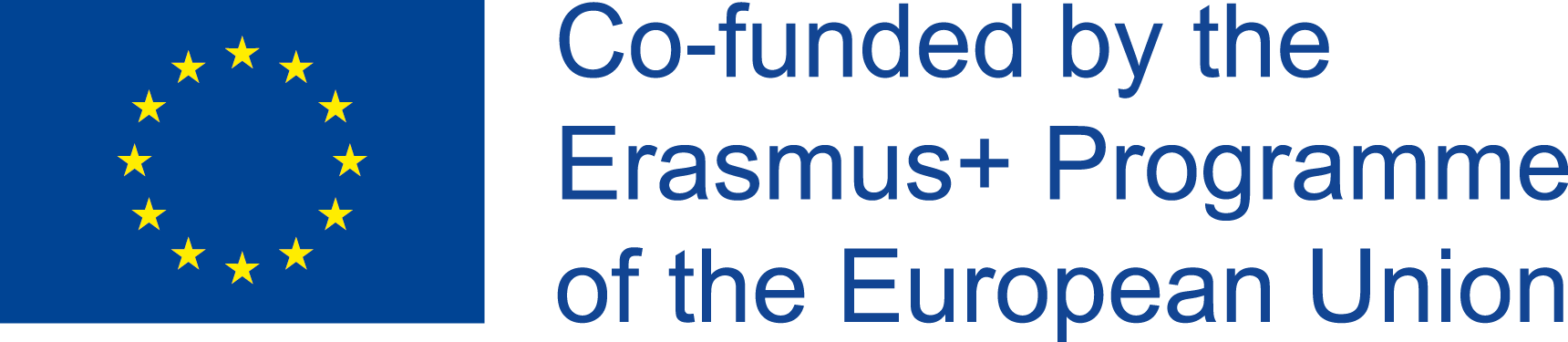 Μονάδα 2. ΠΝΕΥΜΑΤΙΚΗ ΙΔΙΟΚΤΗΣΙΑ
Δικαιώματα Πνευματικής Ιδιοκτησίας
Η πνευματική ιδιοκτησία είναι το σύνολο δικαιωμάτων που αντιστοιχούν στους δημιουργούς και άλλους ιδιοκτήτες (καλλιτέχνες, παραγωγοί, ραδιοτηλεοπτικοί φορείς ...) σχετικά με τα έργα και τα οφέλη που προκύπτουν από τη δημιουργία τους.
Ένα έργο προστατεύεται πλήρως από το νόμο ταυτόχρονα με τη δημιουργία του και χωρίς την ανάγκη τυχόν τυπικών απαιτήσεων.
ΠΡΕΠΕΙ ΝΑ ΕΓΓΡΑΦΕΙ ΕΡΓΑΣΙΑ ΓΙΑ ΤΗΝ ΠΡΟΣΤΑΣΙΑ ΤΟΥ;
ΟΧΙ, ωστόσο, είναι εύκολο να υποδείξετε την κράτηση των δικαιωμάτων και το σύμβολο ΟΧΙ, ωστόσο, είναι σκόπιμο να δηλώσετε την κράτηση δικαιωμάτων και το σύμβολο ©, στην περίπτωση ενός έργου.
Η εγγραφή αποτελεί προστασία των δικαιωμάτων πνευματικής ιδιοκτησίας, καθώς αποτελεί επαρκή απόδειξη της ύπαρξης καταχωρημένων δικαιωμάτων.
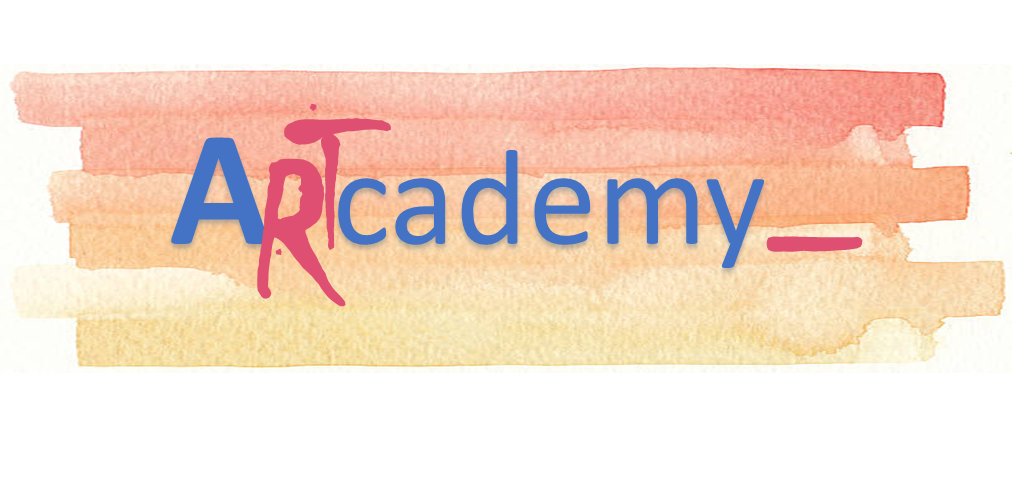 This Project has been funded with support from the European Commission. This publication reflects the views only of the author, and the Commission cannot be held responsible for any use which may be made of the information contained therein.
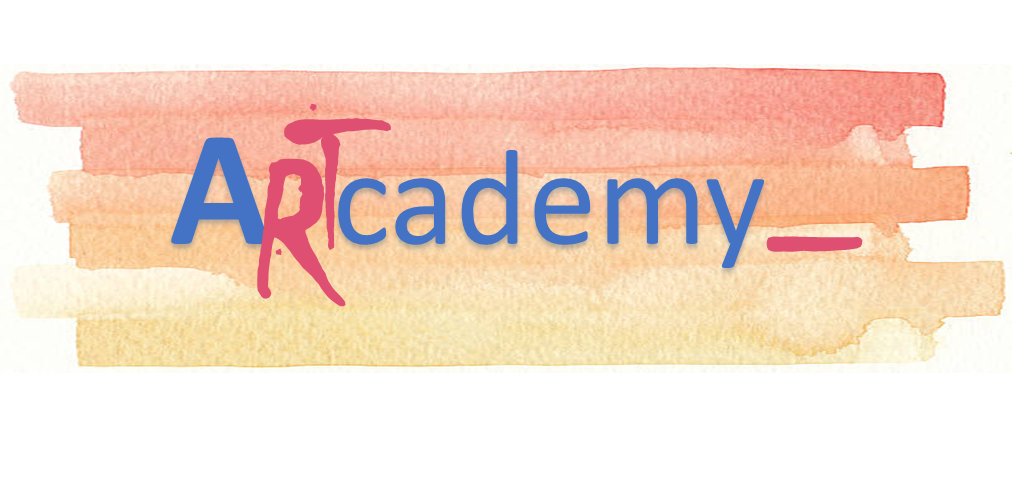 Εγγραφή/Copyleft
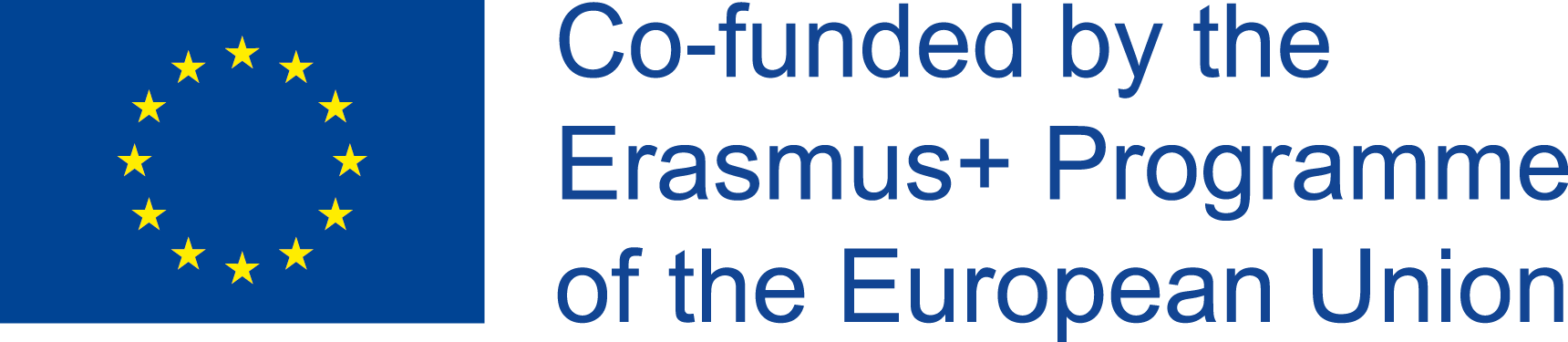 Μονάδα 2. ΠΝΕΥΜΑΤΙΚΗ ΙΔΙΟΚΤΗΣΙΑ
Εγγραφή:
Η εγγραφή δεν είναι υποχρεωτική, αλλά είναι εθελοντική. Στον αγγλοσαξονικό νόμο χρησιμοποιείται η έννοια της πνευματικής ιδιοκτησίας, η οποία περιλαμβάνει γενικά το περιουσιακό στοιχείο των δικαιωμάτων πνευματικής ιδιοκτησίας (οικονομικά δικαιώματα).
Τα δικαιώματα εκμετάλλευσης ή τα οικονομικά δικαιώματα διαρκούν τη διάρκεια ζωής των δημιουργών και μέχρι 70 χρόνια μετά το θάνατο του συγγραφέα (ευρωπαϊκό δίκαιο). Ο νόμος που διέπει την πνευματική ιδιοκτησία αντικατοπτρίζεται στο κείμενο αναδιατύπωσης, που εγκρίθηκε με το βασιλικό νομοθετικό διάταγμα 1/1996, της 12ης Απριλίου.
Αποτελεί το Copyleft μια πραγματική άδεια;
Το Copyleft δεν αποτελεί άδεια από μόνη της, αλλά ορισμένες οδηγίες σχετικά με τον τρόπο διαχείρισης της άδειας ή της σύμβασης εργασίας (εκμετάλλευση, αντιγραφή, διανομή κ.λπ.).
Όταν επιλέγω την άδεια που ταιριάζει καλύτερα στη δουλειά μου, θα πρέπει να υποδείξω όσο το δυνατόν σαφέστερα ποια χαρακτηριστικά διέπονται.
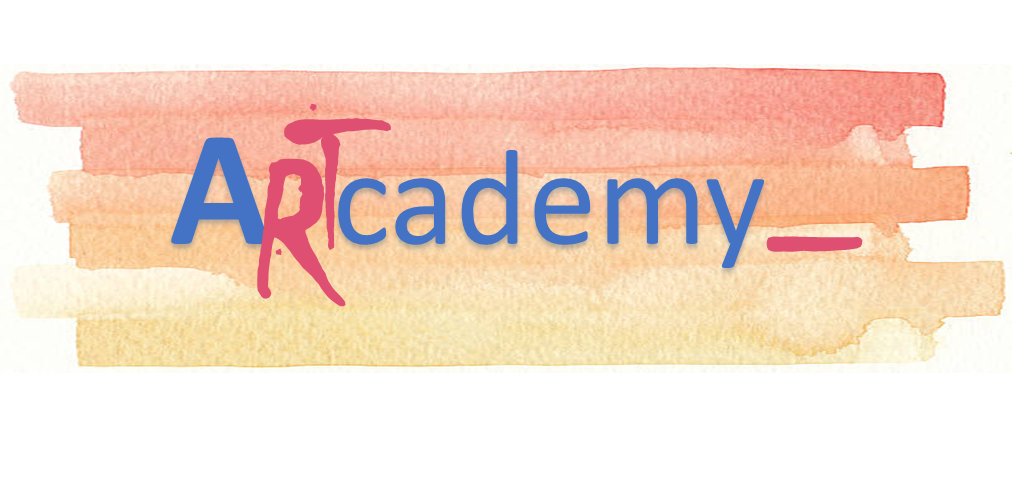 This Project has been funded with support from the European Commission. This publication reflects the views only of the author, and the Commission cannot be held responsible for any use which may be made of the information contained therein.
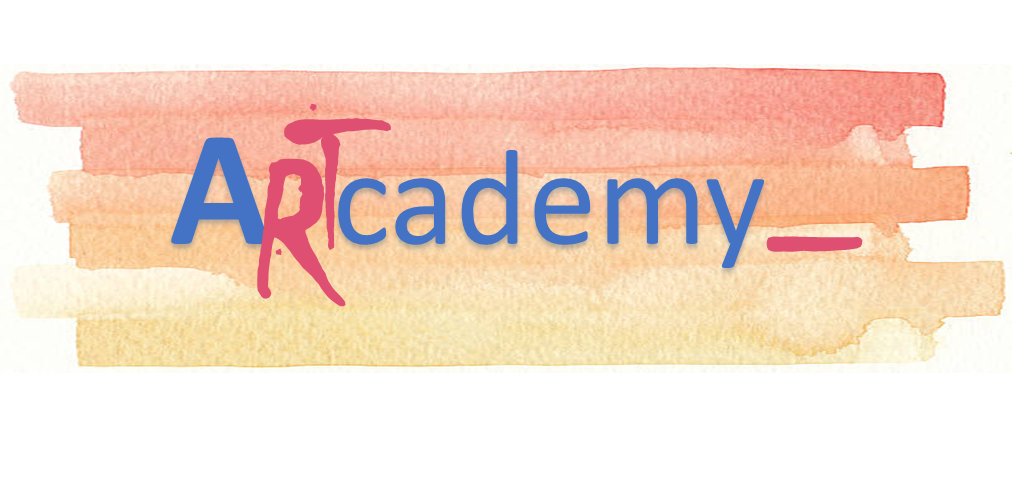 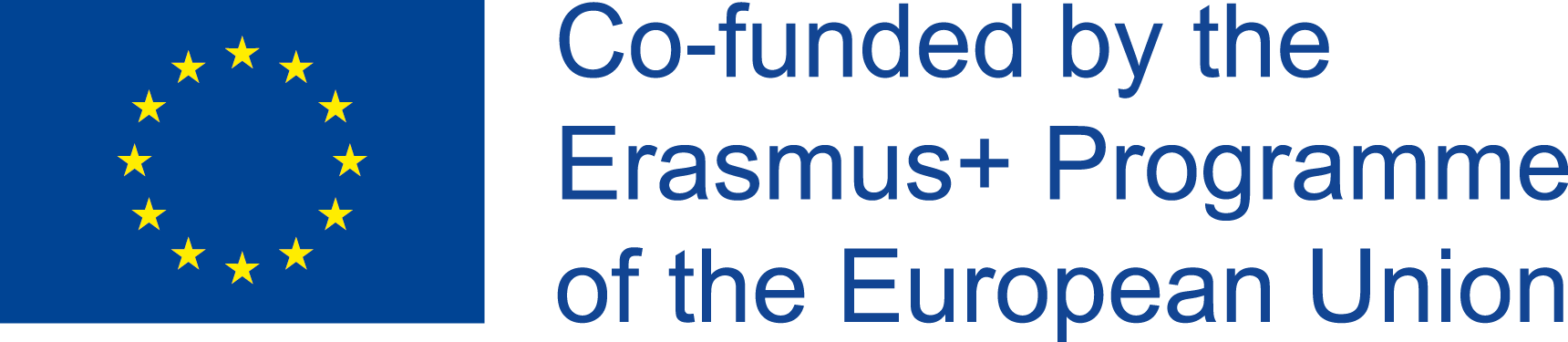 ΜΟΝΑΔΑ 3. ΕΜΠΟΡΙΚΟ ΣΗΜΑ
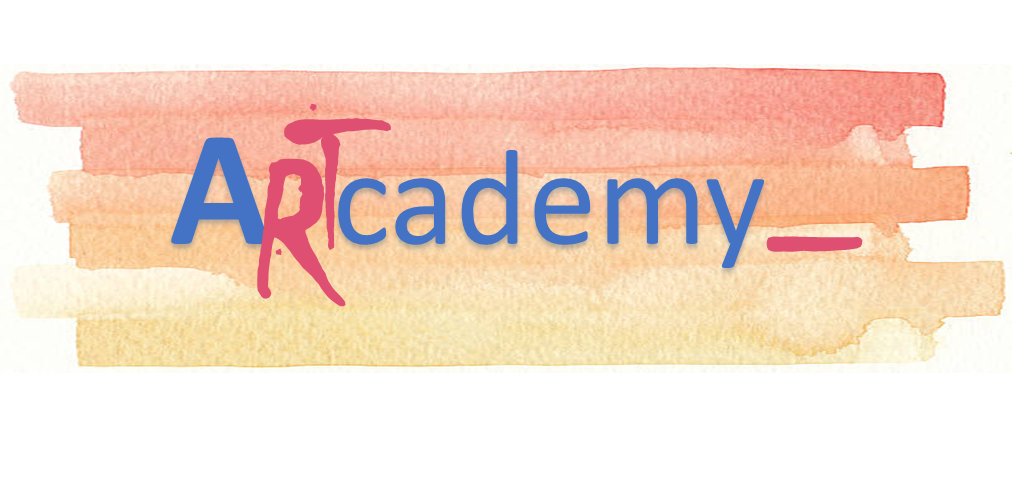 This Project has been funded with support from the European Commission. This publication reflects the views only of the author, and the Commission cannot be held responsible for any use which may be made of the information contained therein.
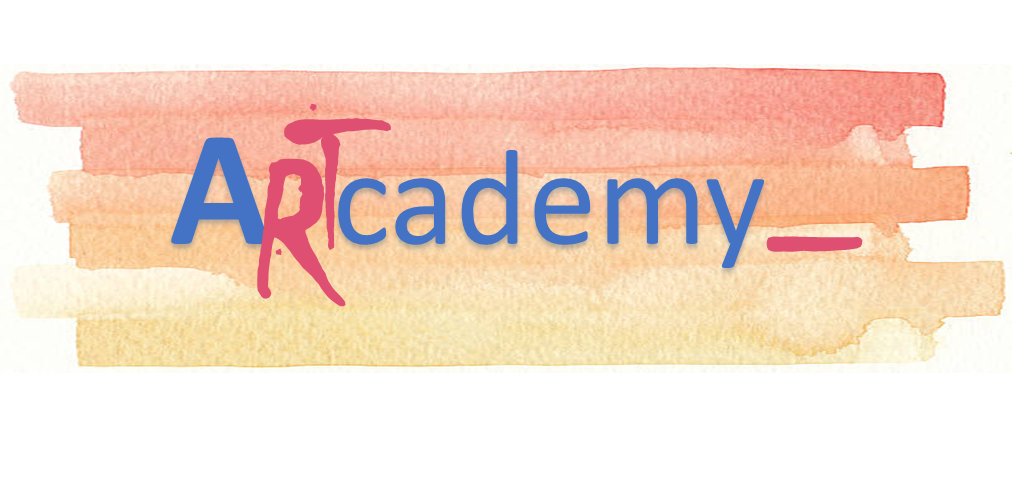 Διαδικασίες και Κόστος
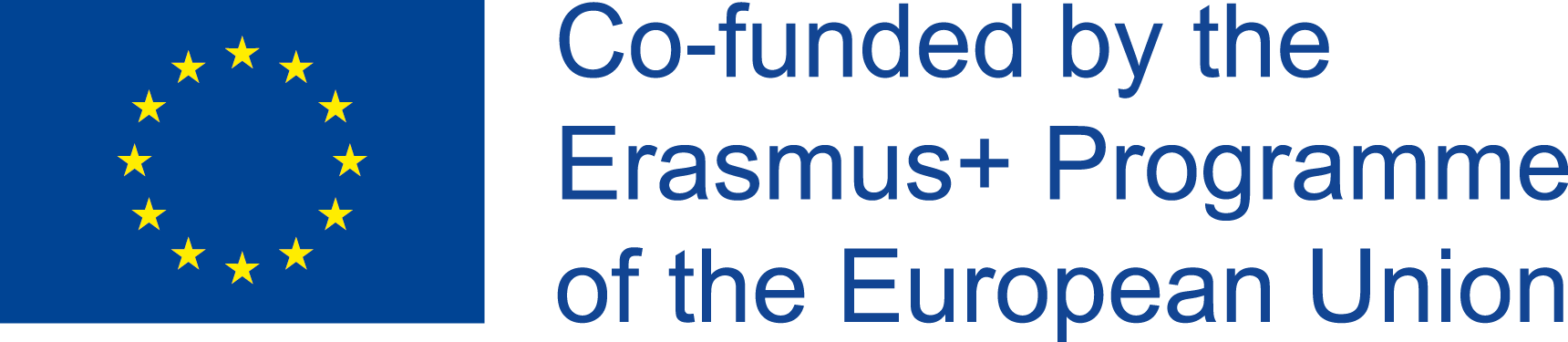 Μονάδα 3. ΕΜΠΟΡΙΚΟ ΣΗΜΑ
Μόλις επιλέξετε το όνομά σας και δημιουργήσετε το λογότυπο, το οποίο περιλαμβάνει τη μοναδική πρόταση αξίας σας, ήρθε η ώρα να καταχωρίσετε το εμπορικό σήμα για να το προστατεύσετε από τον ανταγωνισμό και ότι δεν μπορεί να χρησιμοποιηθεί από άλλους.
Η εγγραφή γίνεται στο γραφείο ισπανικών διπλωμάτων ευρεσιτεχνίας και εμπορικών σημάτων (SPTO), του οποίου ο ιστότοπος είναι http://www.oepm.es.
Θυμηθείτε !: Προστατεύετε μόνο τις τάξεις στις οποίες καταχωρείτε το εμπορικό σήμα σας
Στον παρακάτω σύνδεσμο μπορείτε να δείτε τις διαθέσιμες κατηγορίες για να επιλέξετε το πιο κατάλληλο
Διεθνής ταξινόμηση προϊόντων και υπηρεσιών μάρκας (CLINMAR) (Νίκαια κατάταξη 10η έκδοση, 2012)
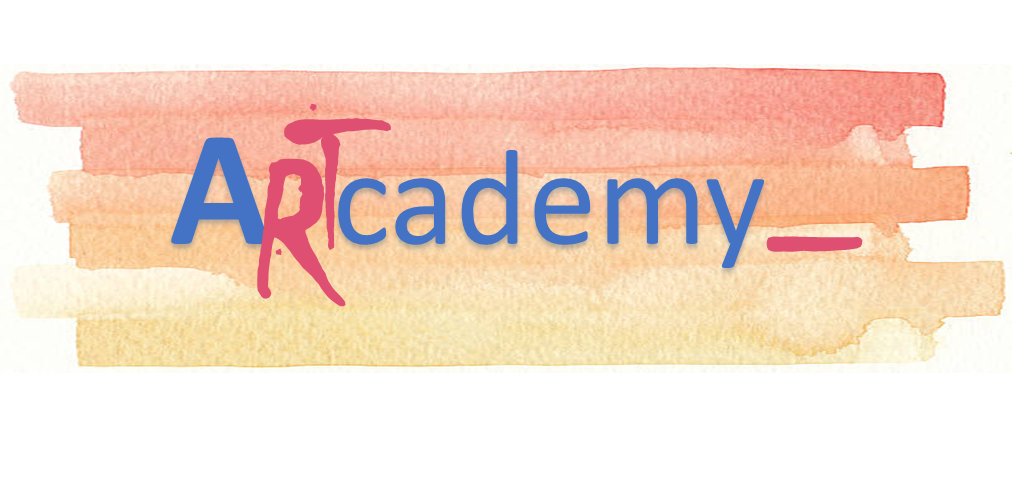 This Project has been funded with support from the European Commission. This publication reflects the views only of the author, and the Commission cannot be held responsible for any use which may be made of the information contained therein.
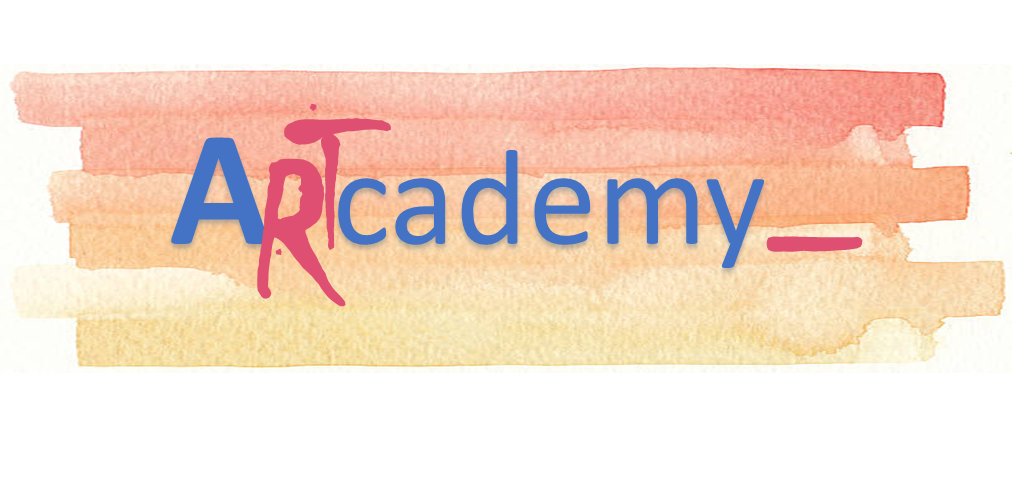 Διαδικασίες και Κόστος
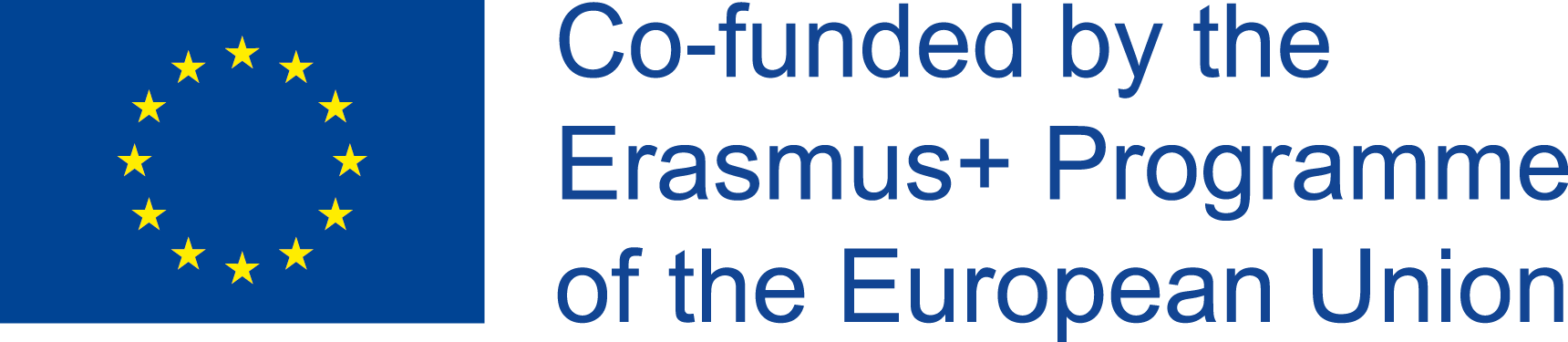 Μονάδα 3. ΕΜΠΟΡΙΚΟ ΣΗΜΑ
Κόστος εγγραφής μάρκας
Ναι, η εγγραφή μάρκας έχει κόστος, τώρα. Εάν το κάνετε μόνοι σας όπως εξηγούμε εδώ, η εξοικονόμηση θα διαπιστώσετε ότι είναι σημαντική σε σχέση με την καθιέρωσή της ως καταχωρηση. Οι τιμές για το 2018 είναι οι εξής:
Εγγραφή πρόσωπο με πρόσωπο:
Πρώτη θέση: € 147,49
Δεύτερη και επόμενες τάξεις: 95,55 ευρώ
Εγγραφή μέσω της ηλεκτρονικής έδρας:
Πρώτη θέση: € 125,36
Δεύτερη και επόμενες τάξεις: 81,21 ευρώ
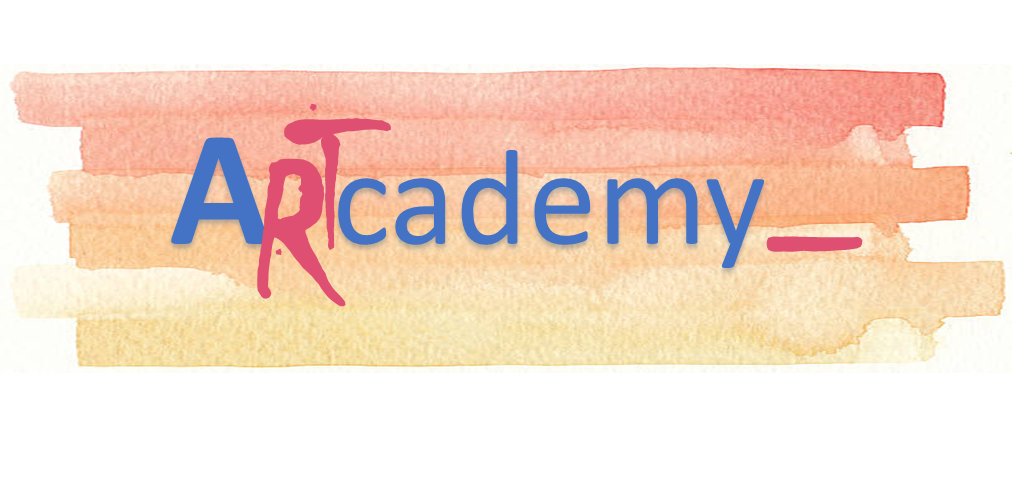 This Project has been funded with support from the European Commission. This publication reflects the views only of the author, and the Commission cannot be held responsible for any use which may be made of the information contained therein.
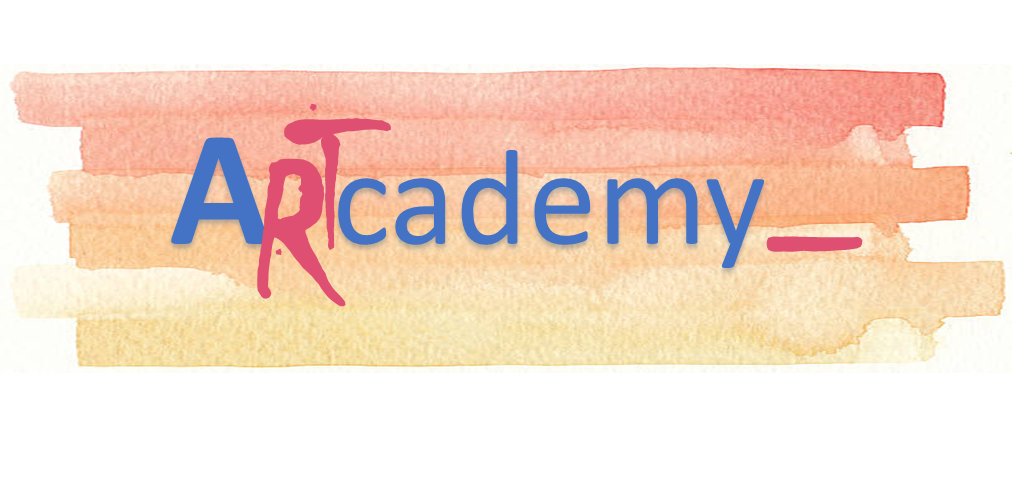 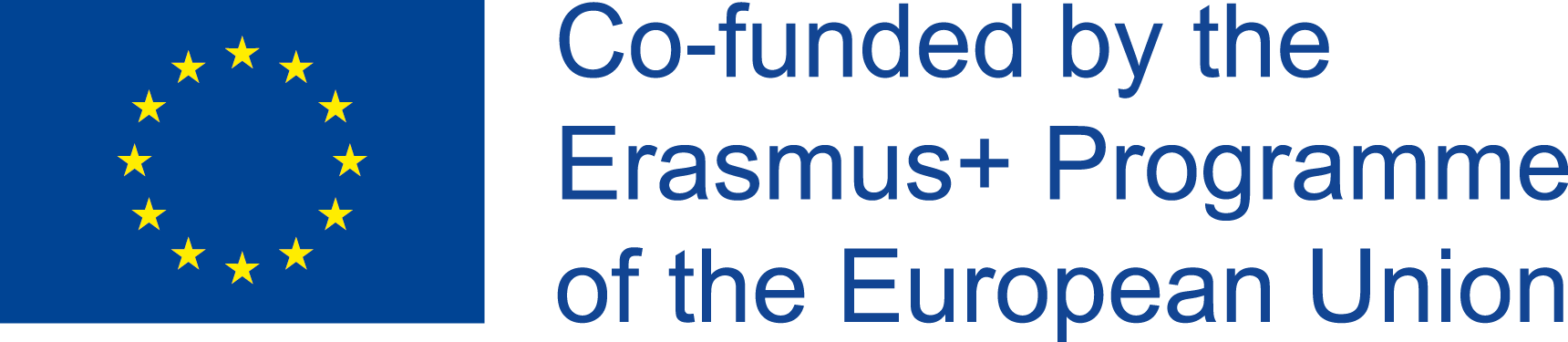 ΕΥΧΑΡΙΣΤΩ!